Ohneganos
Mapping the Grand River
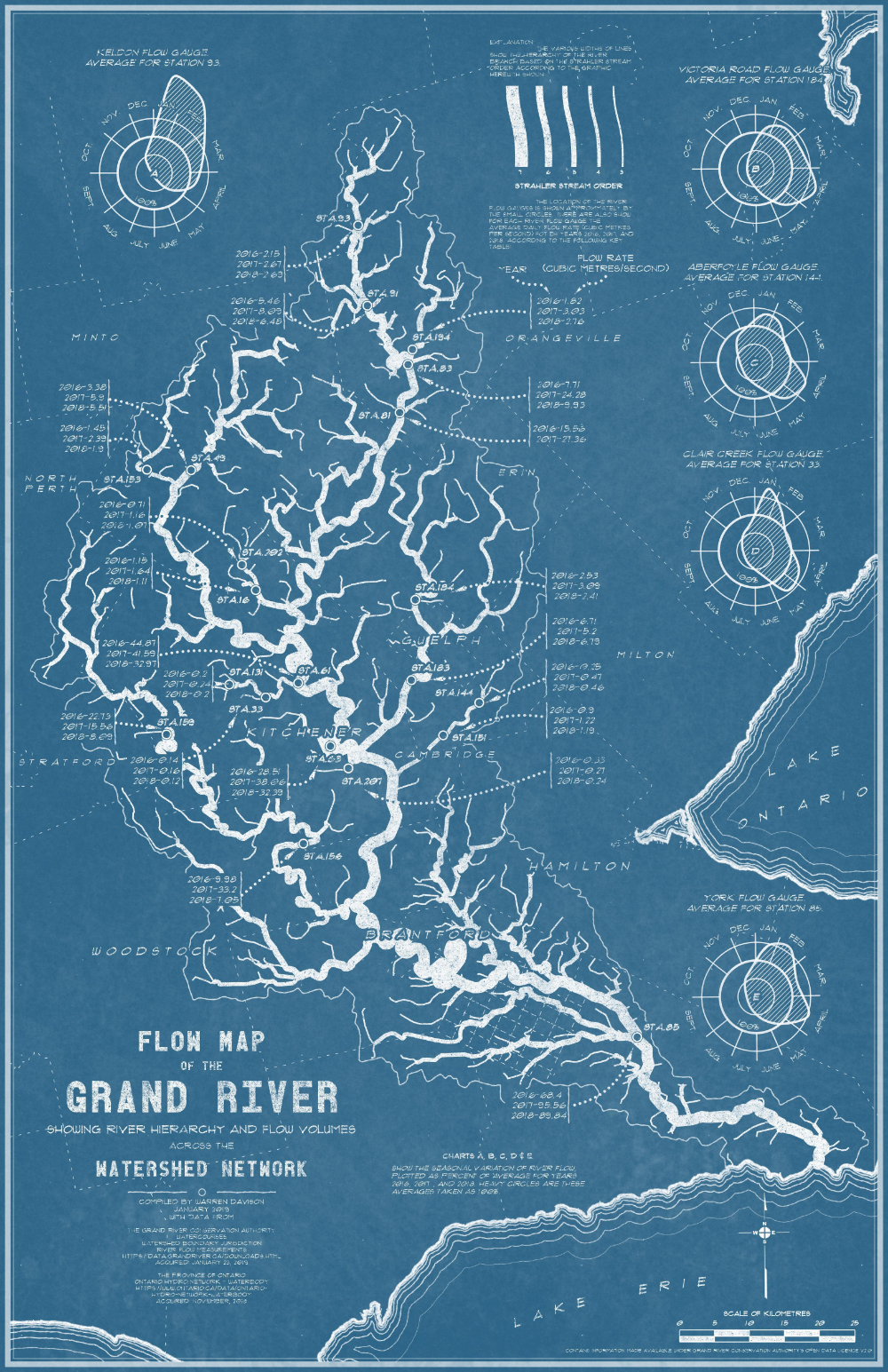 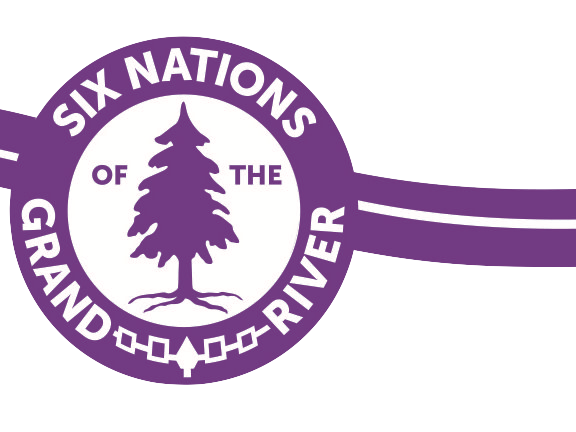 University of Waterloo Territorial Acknowledgement
The University of Waterloo acknowledges that much of our work takes place on the traditional territory of the Neutral, Anishinaabeg and Haudenosaunee peoples. Our main campus is situated on the Haldimand Tract, the land granted to the Six Nations that includes six miles on each side of the Grand River. Our active work toward reconciliation takes place across our campuses through research, learning, teaching, and community building, and is centralized within the Office of Indigenous Relations.
Meet the Team!
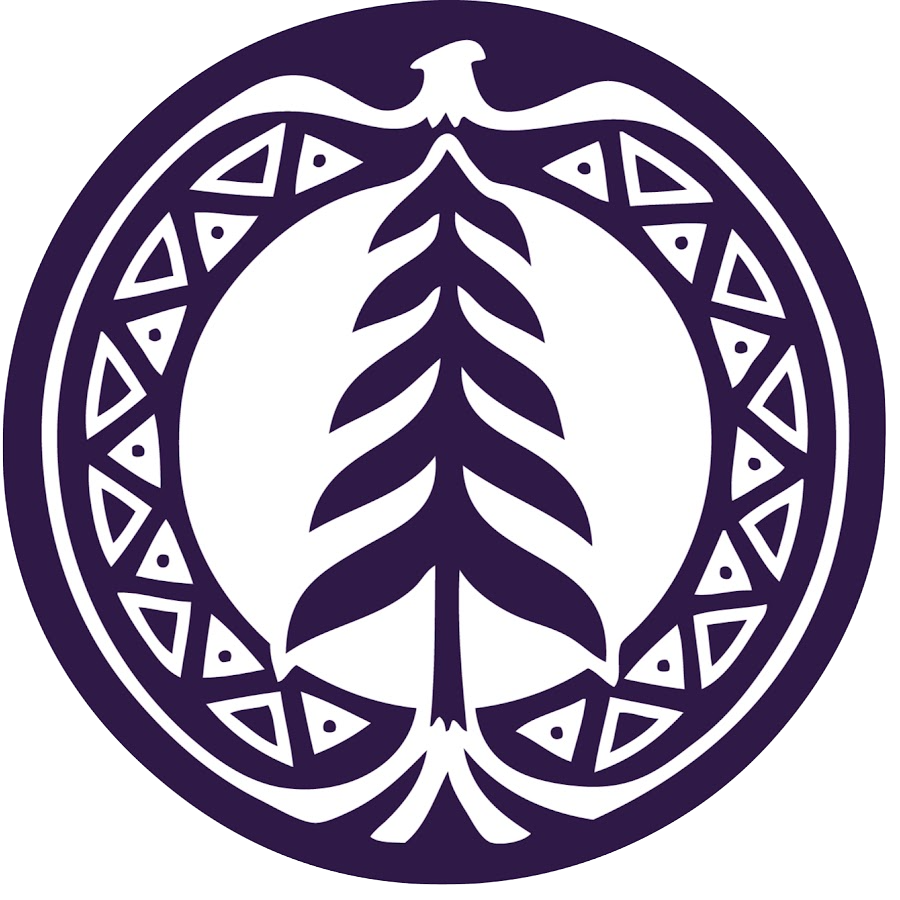 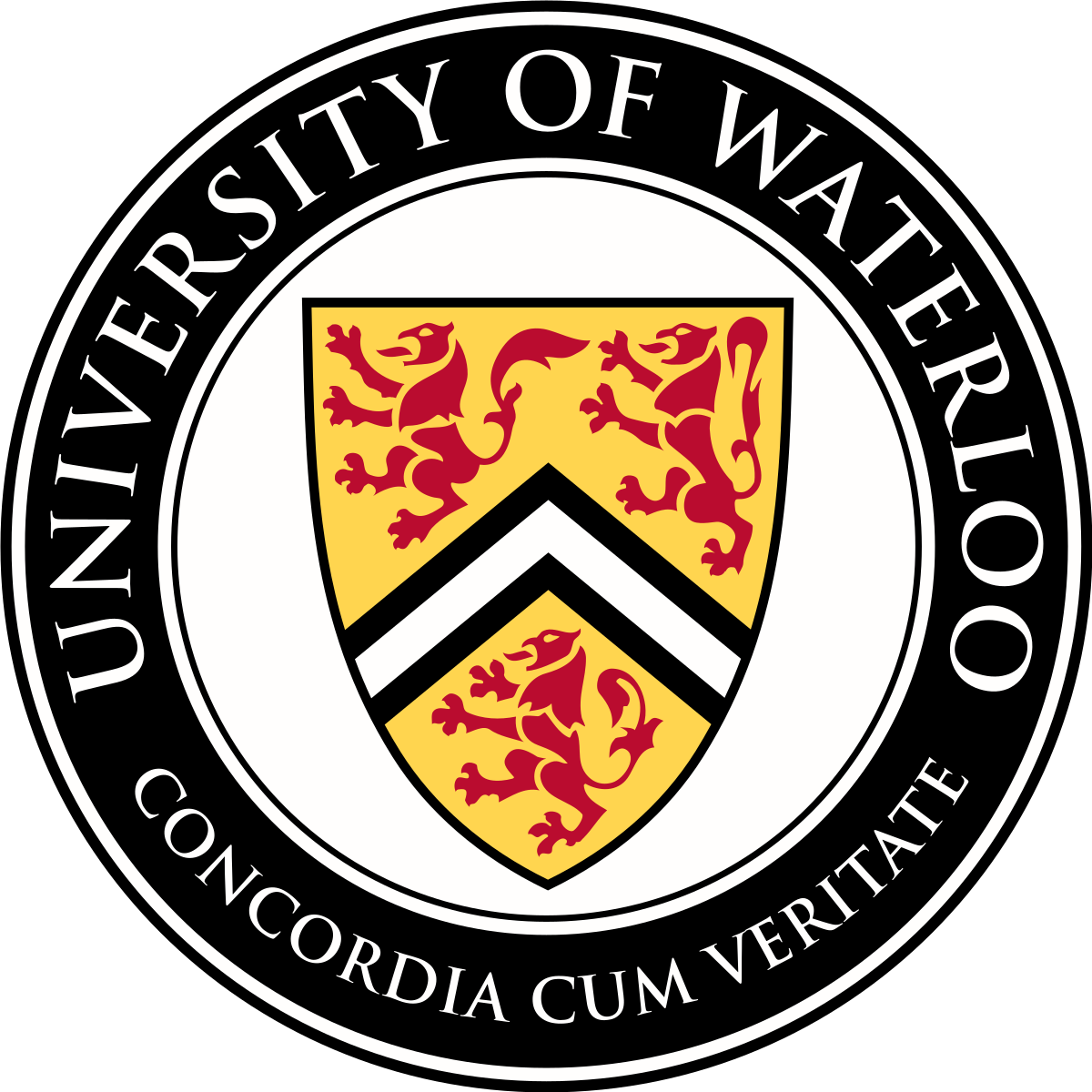 University of Waterloo
SNP-STEAM Academy
Student team: 
High school students of the Arts class and the Learning strategies class

Leader team: 
Chris Martin, Aisha Restoule-General, Swabia Allen, Kalie Anevich
Student team: 
Amanda, Elise, Priya, Kyra
Leader team: 
Dr. Heidi Swanson, Dr. Jennifer Liu, TA Hannah Anderson
Collaboration Goals:
Building Relationships
Knowledge Application
Knowledge Sharing
Awareness
Open Mindedness
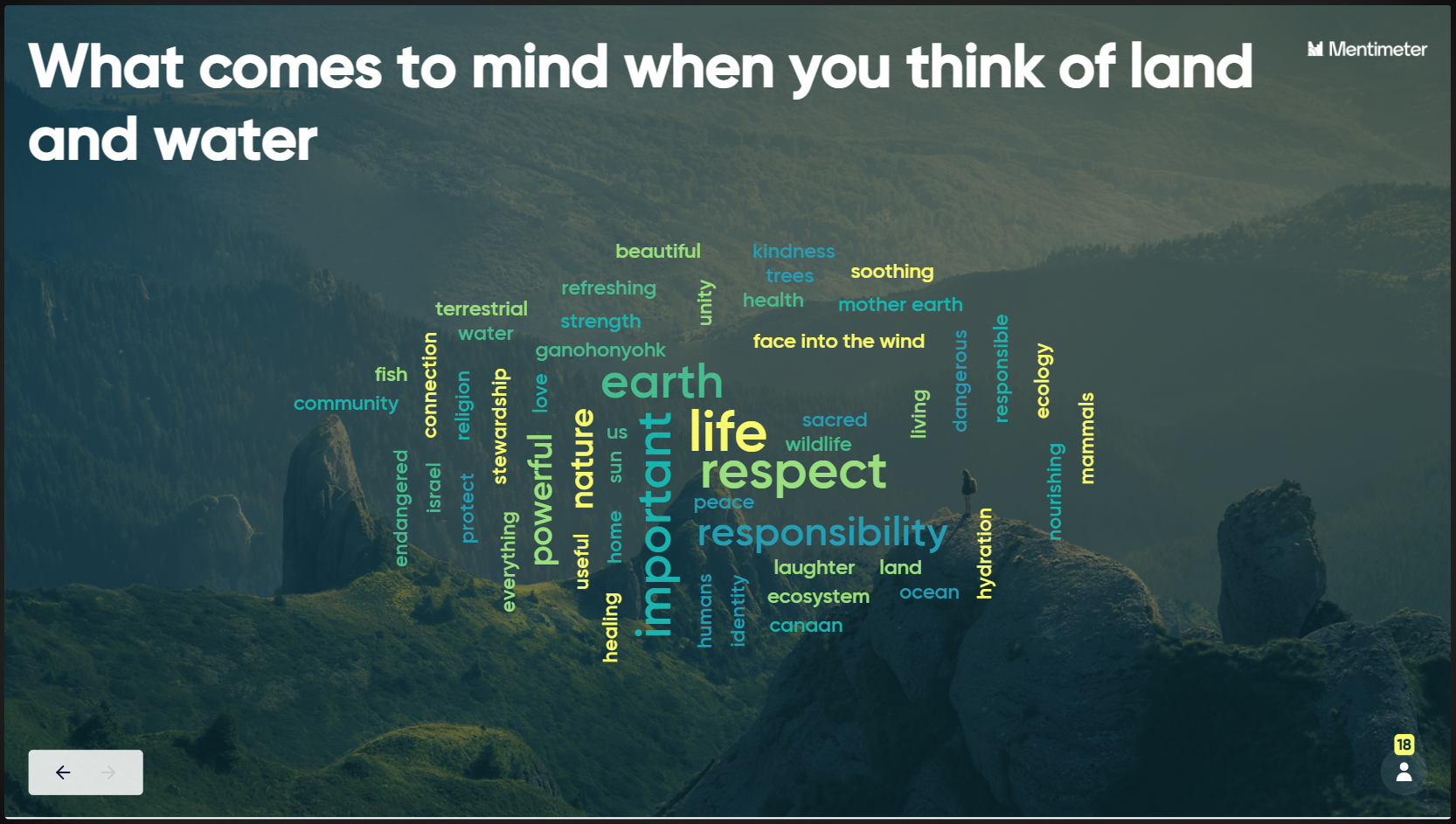 Menti - first meeting with STEAM Academy
Species
Thanksgiving Species, Native Species, and Invasive Species
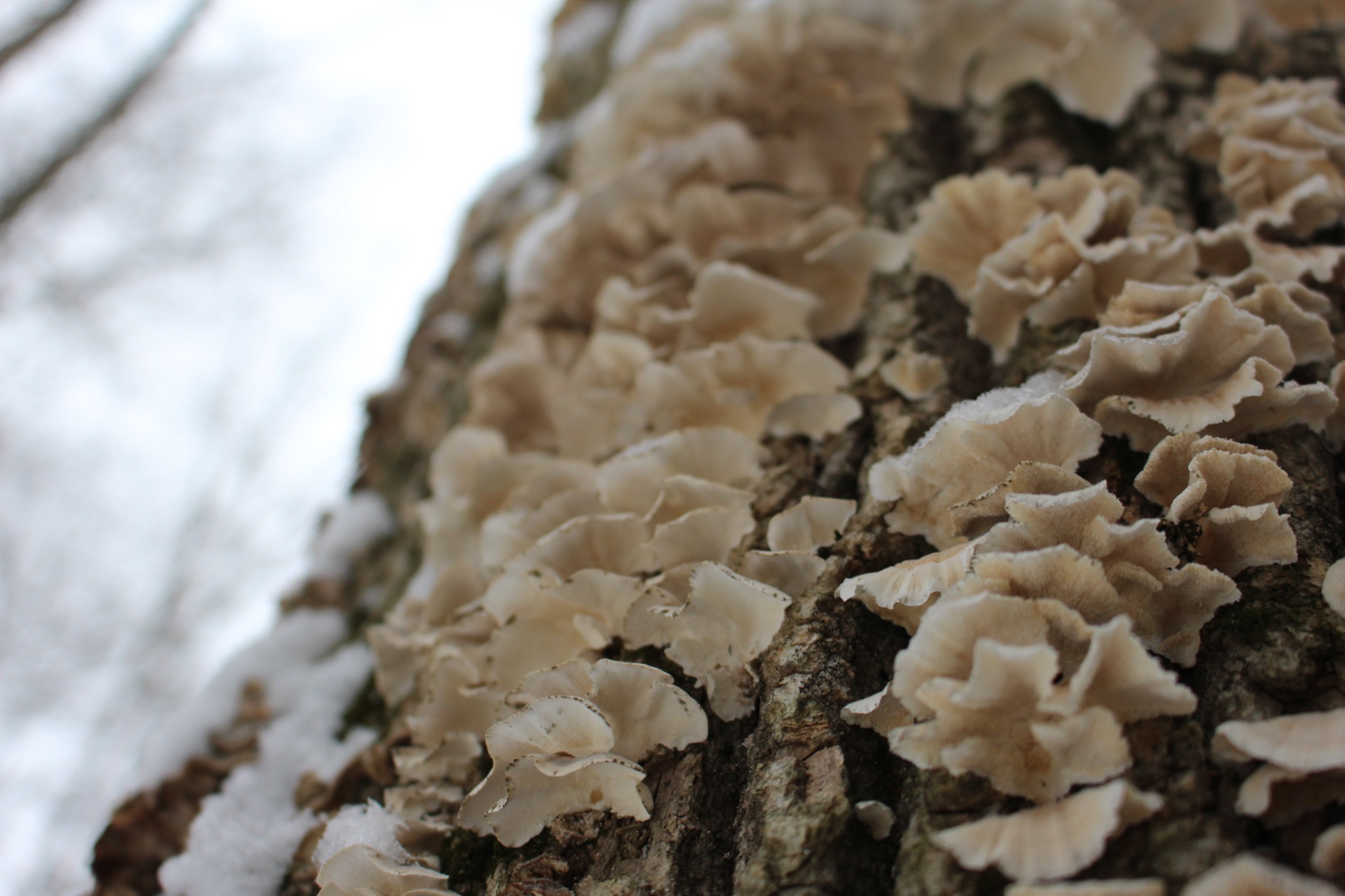 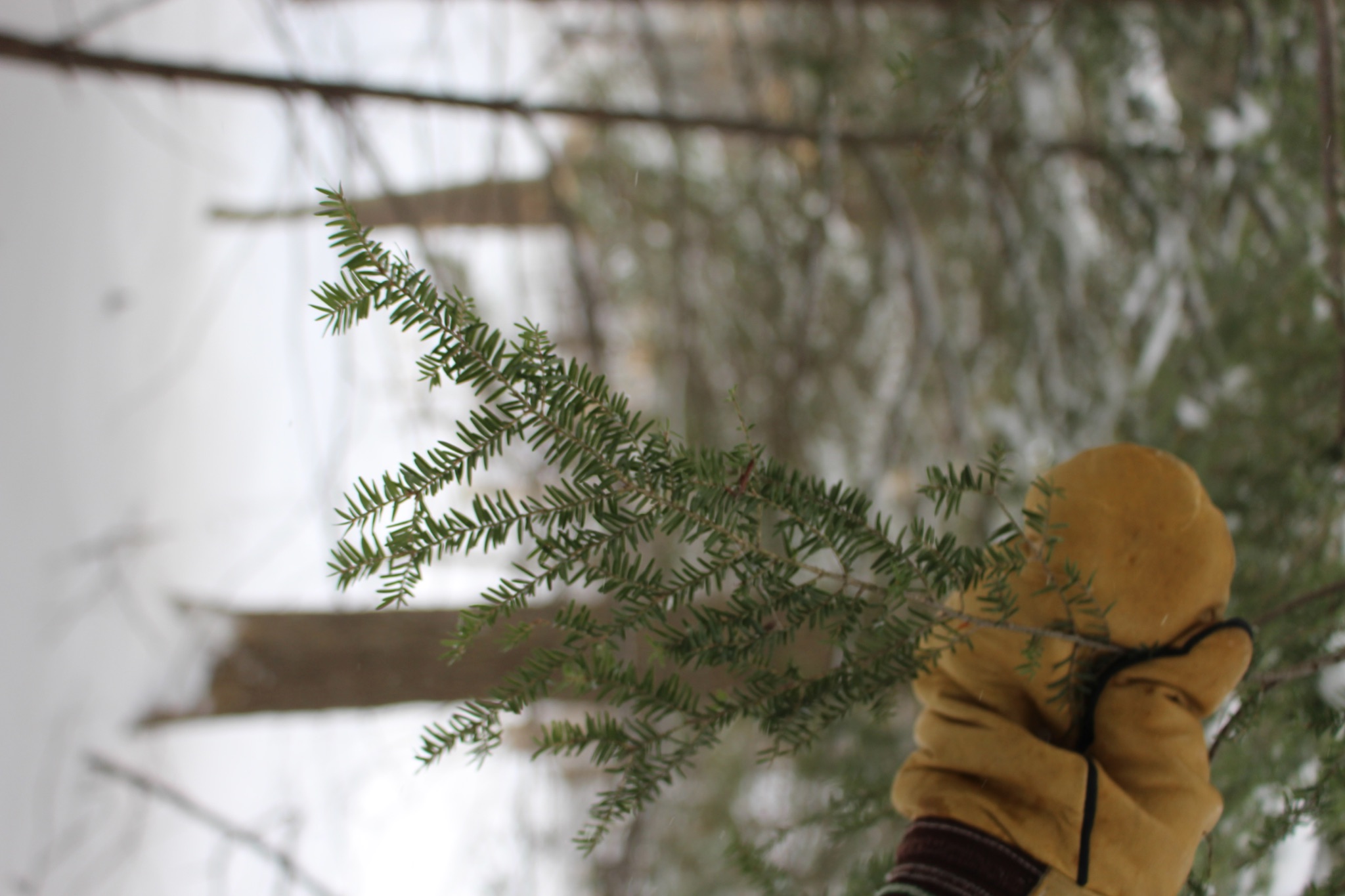 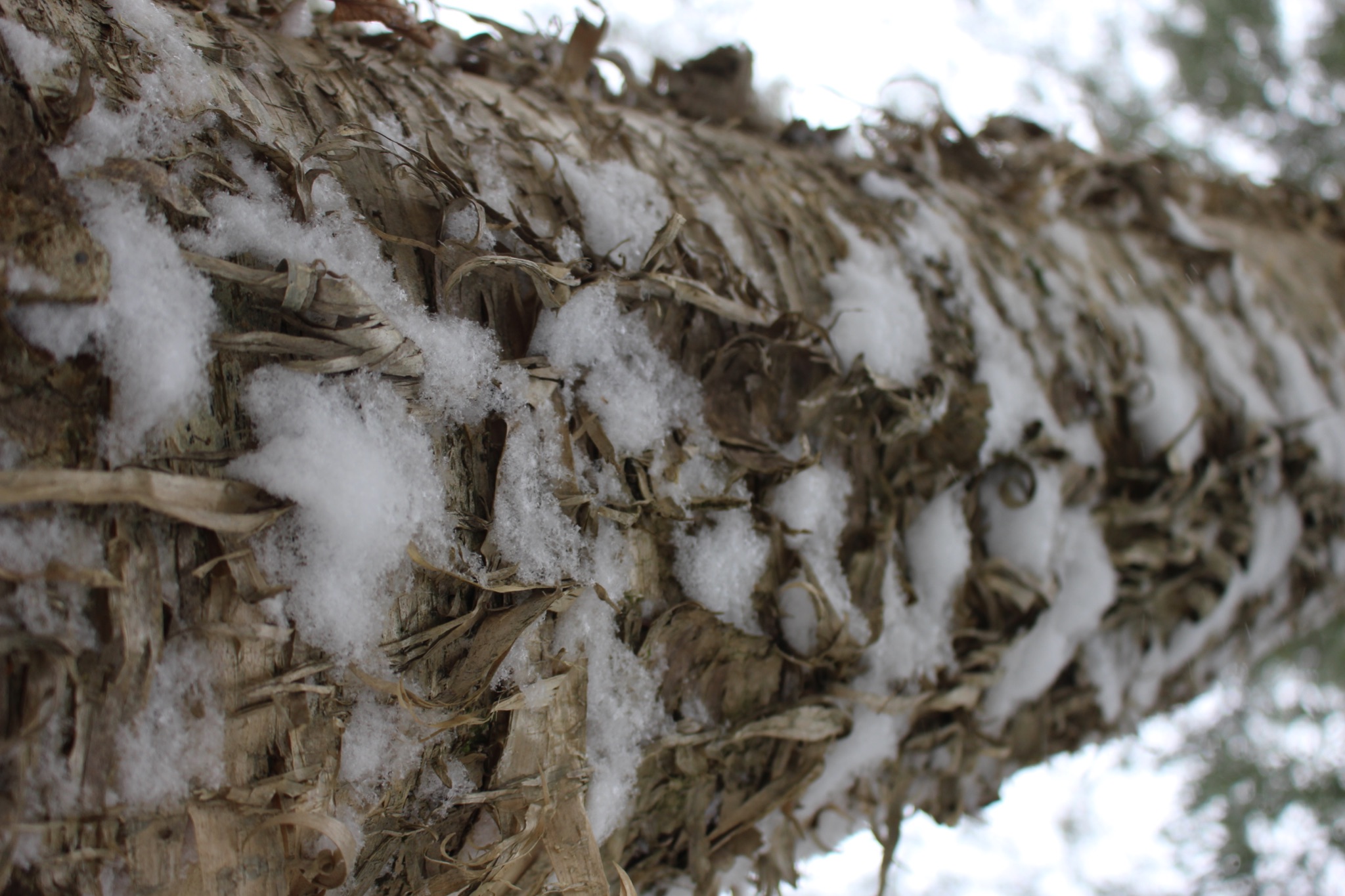 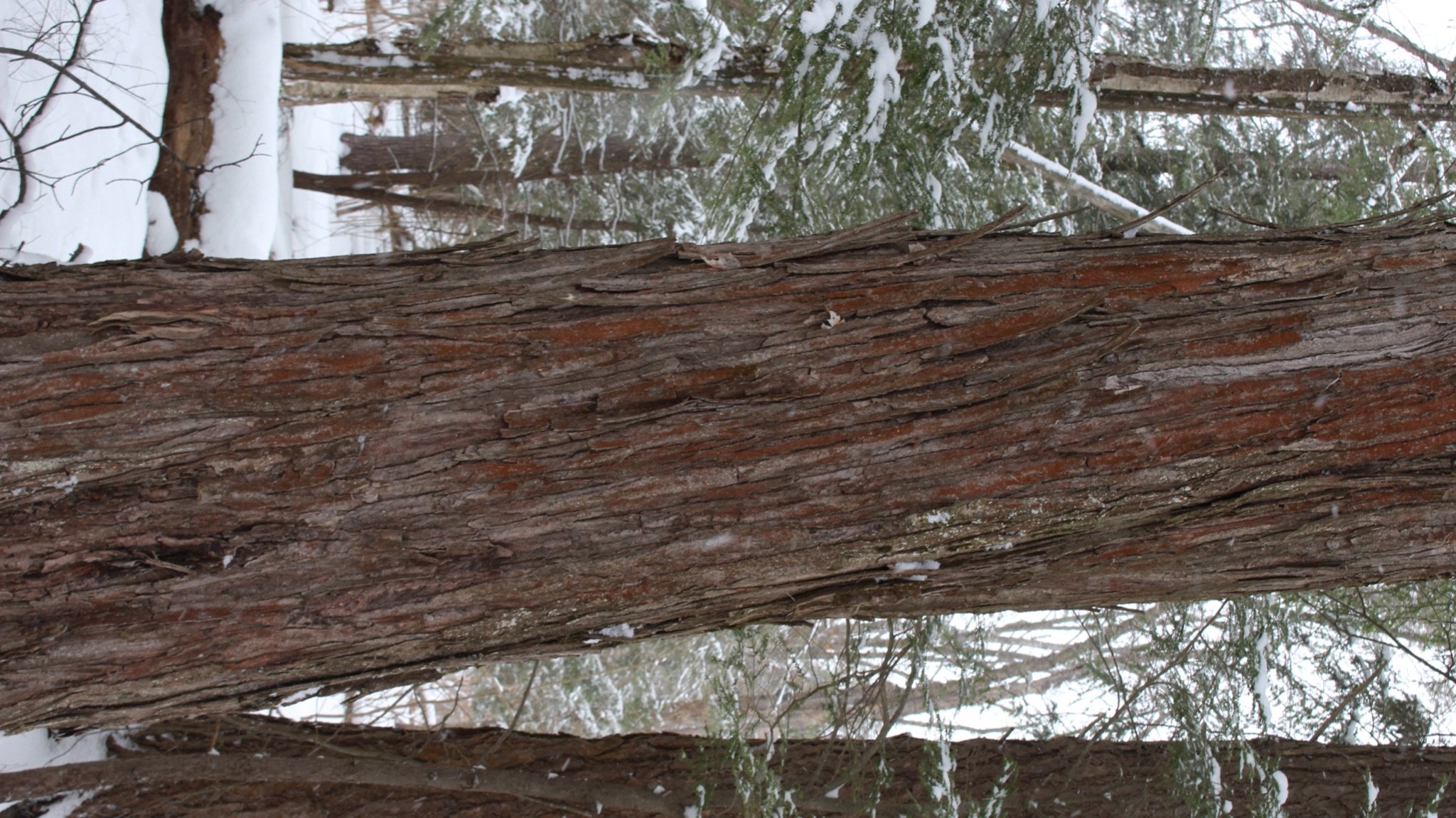 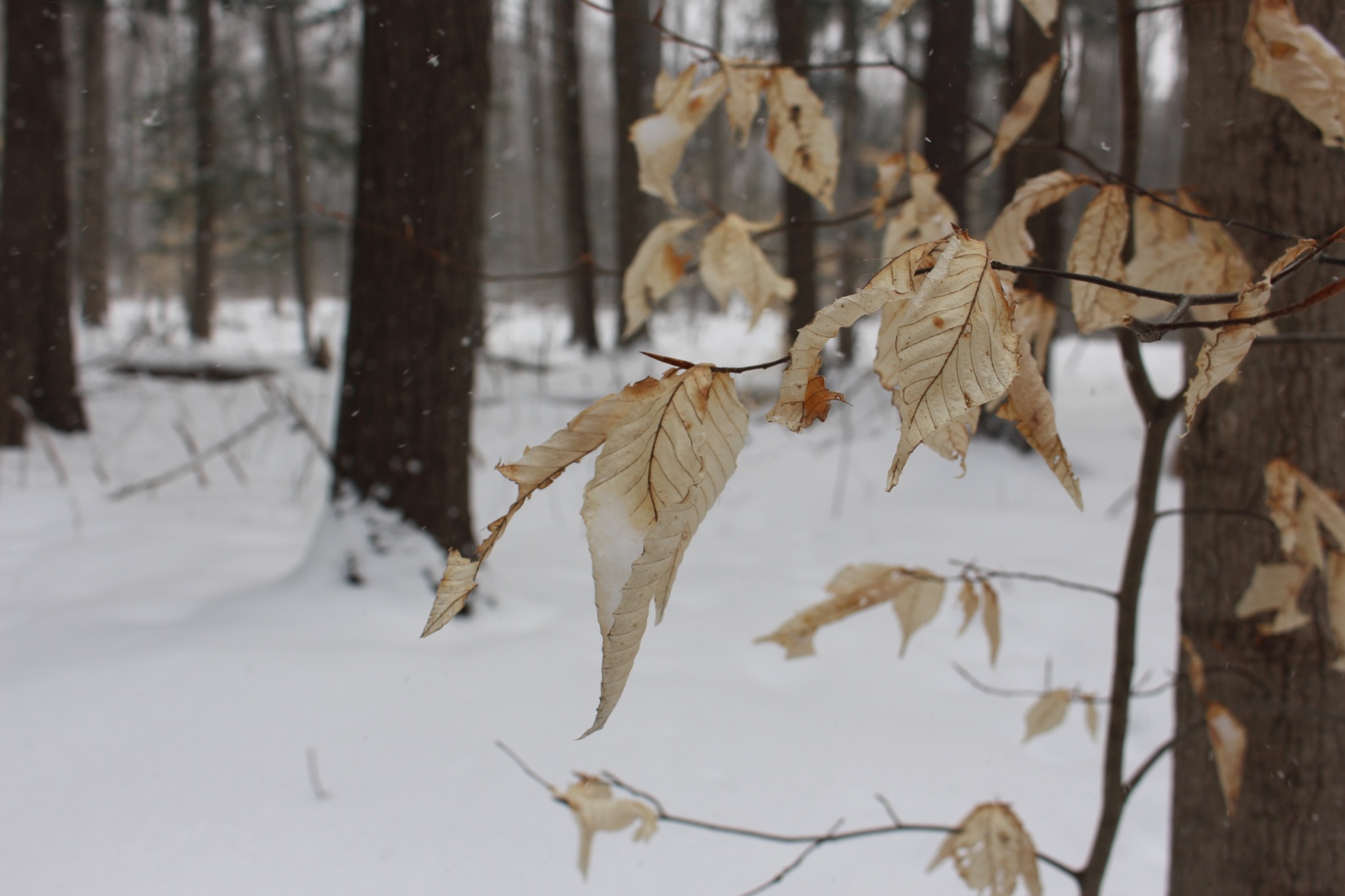 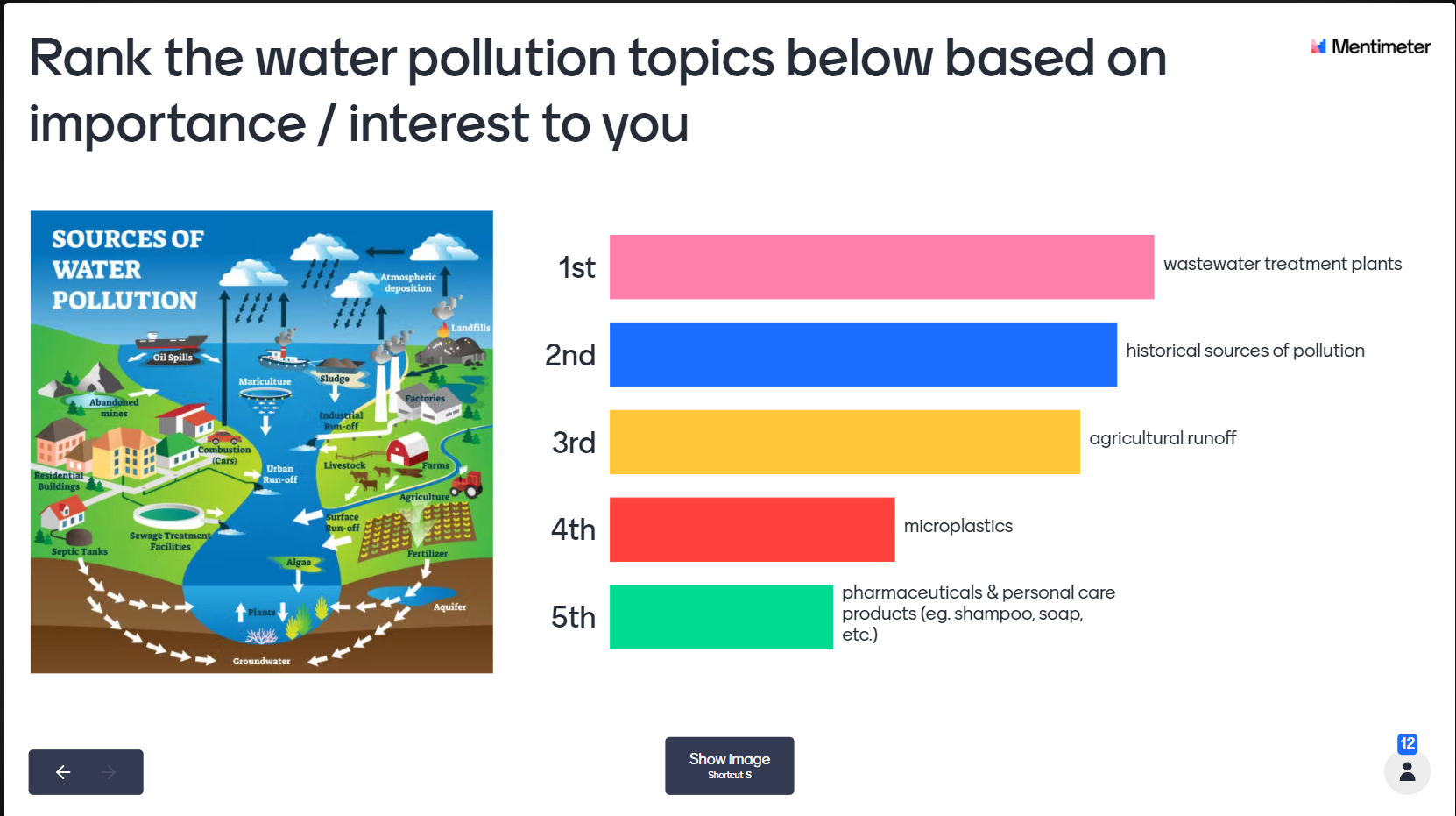 Menti - STEAM Academy student input on topics to focus on
Servos Lab
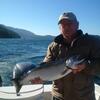 15-20 years of research of the Grand River
Ammonia in the river
27 treatment plants in Grand River
Feminization of male fish
Many upgrades in the past 5-6 years
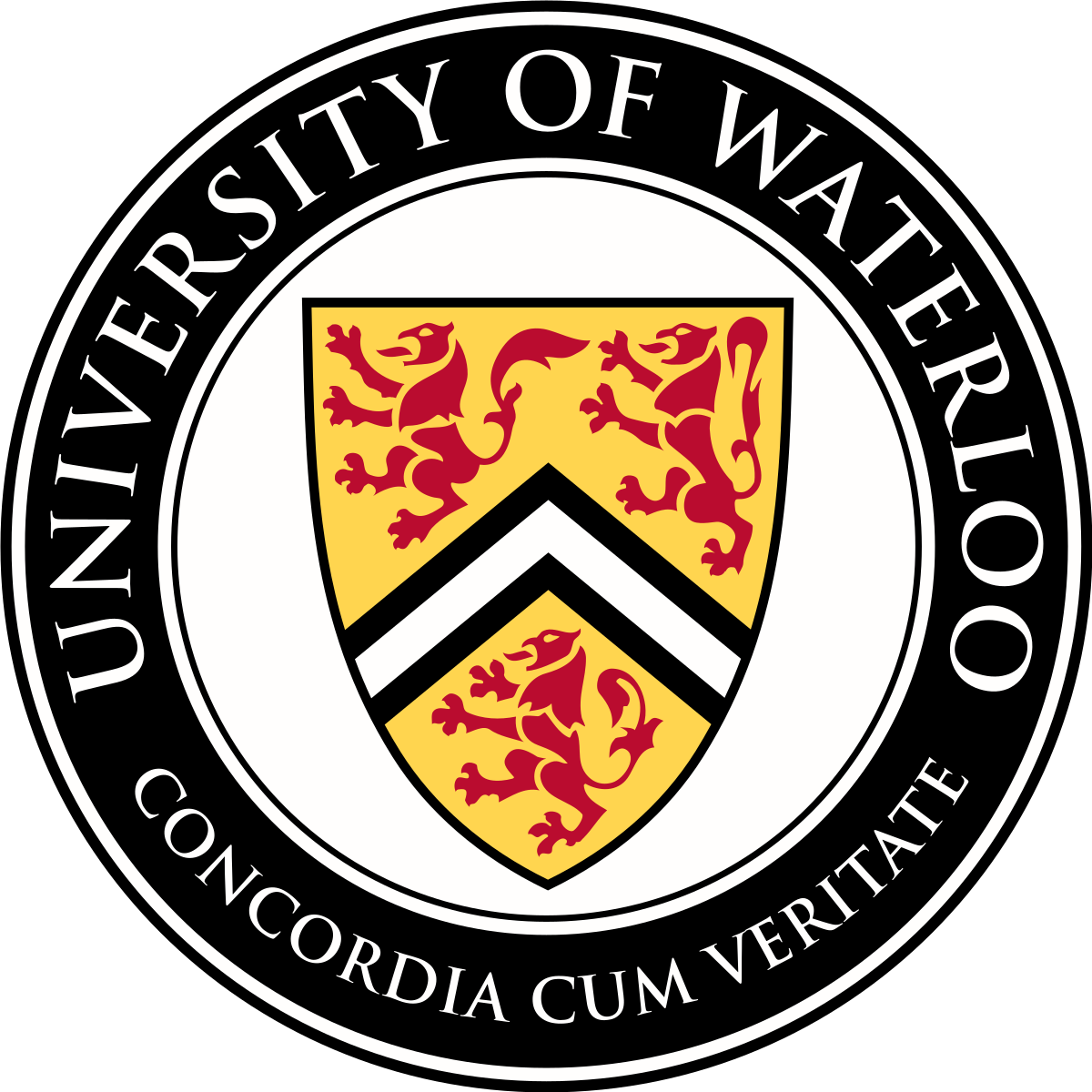 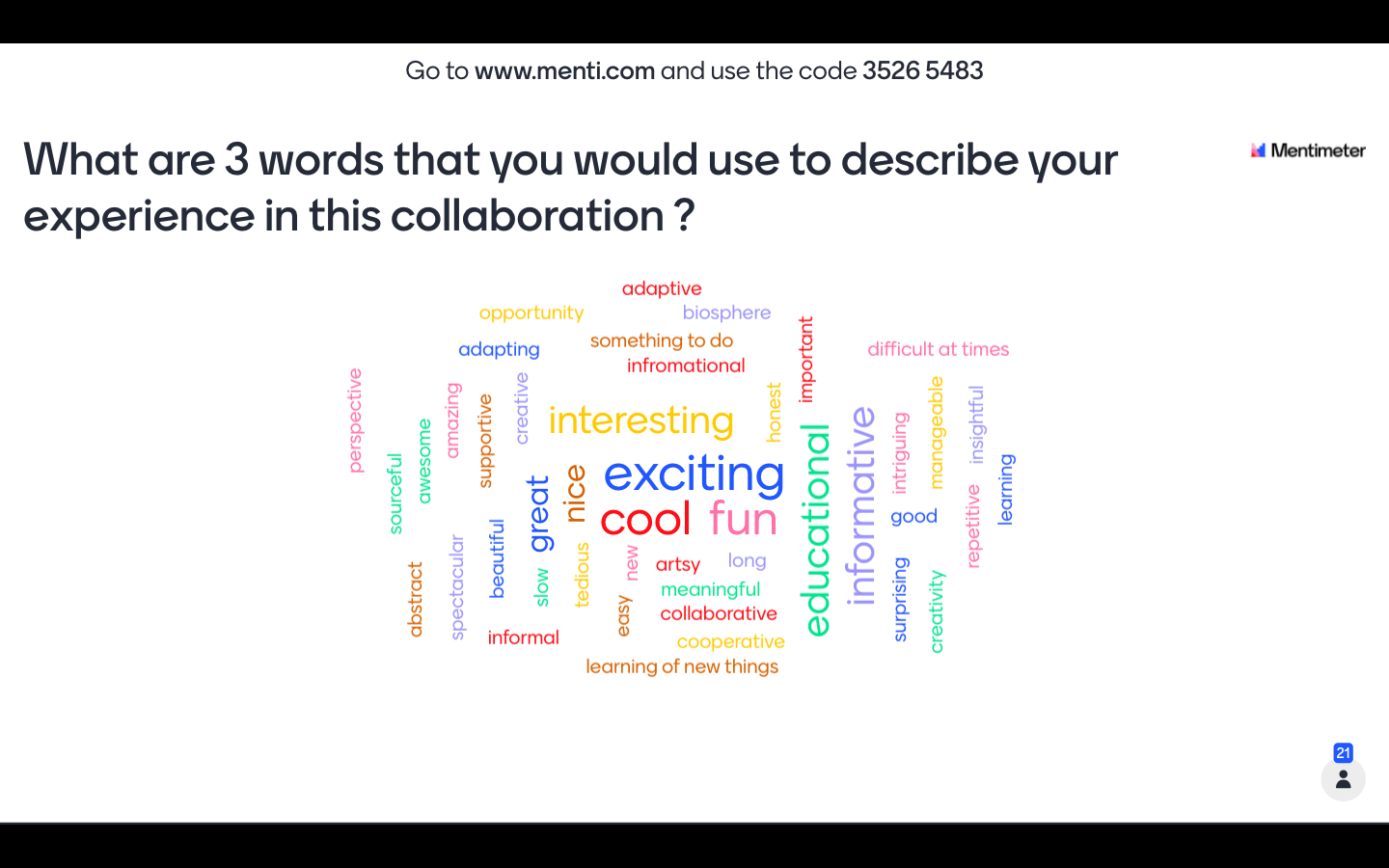 *menti word cloud*
Menti - STEAM Academy and UW reflections
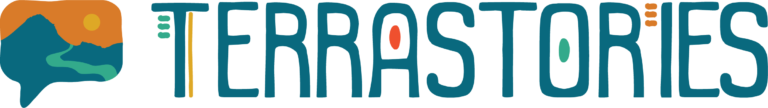 Mapping project by the larger Ohneganos project with McMaster  
Introduced  to us by workshop with Chris Martin
Terrastories is designed to tell the story of the land by incorporating speakers, stories, and places
The 4 of  us have collaborated with STEAM to incorporate Western scientific  knowledge into the stories of place within the maps
See STEAM tent for more information
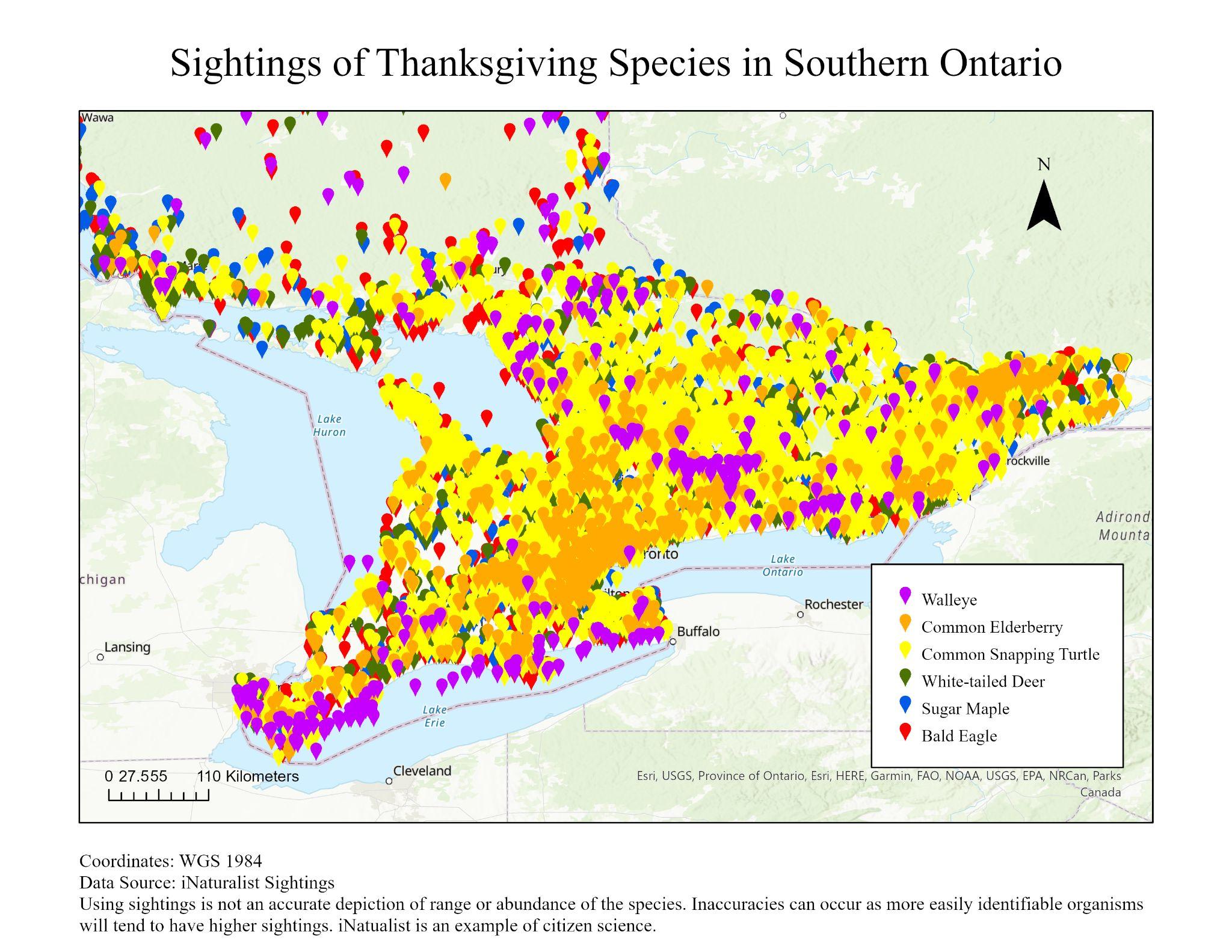 [Speaker Notes: https://uwaterloo.maps.arcgis.com/apps/mapviewer/index.html?layers=2c6bea4ac80644a089fac363ab8acd72]
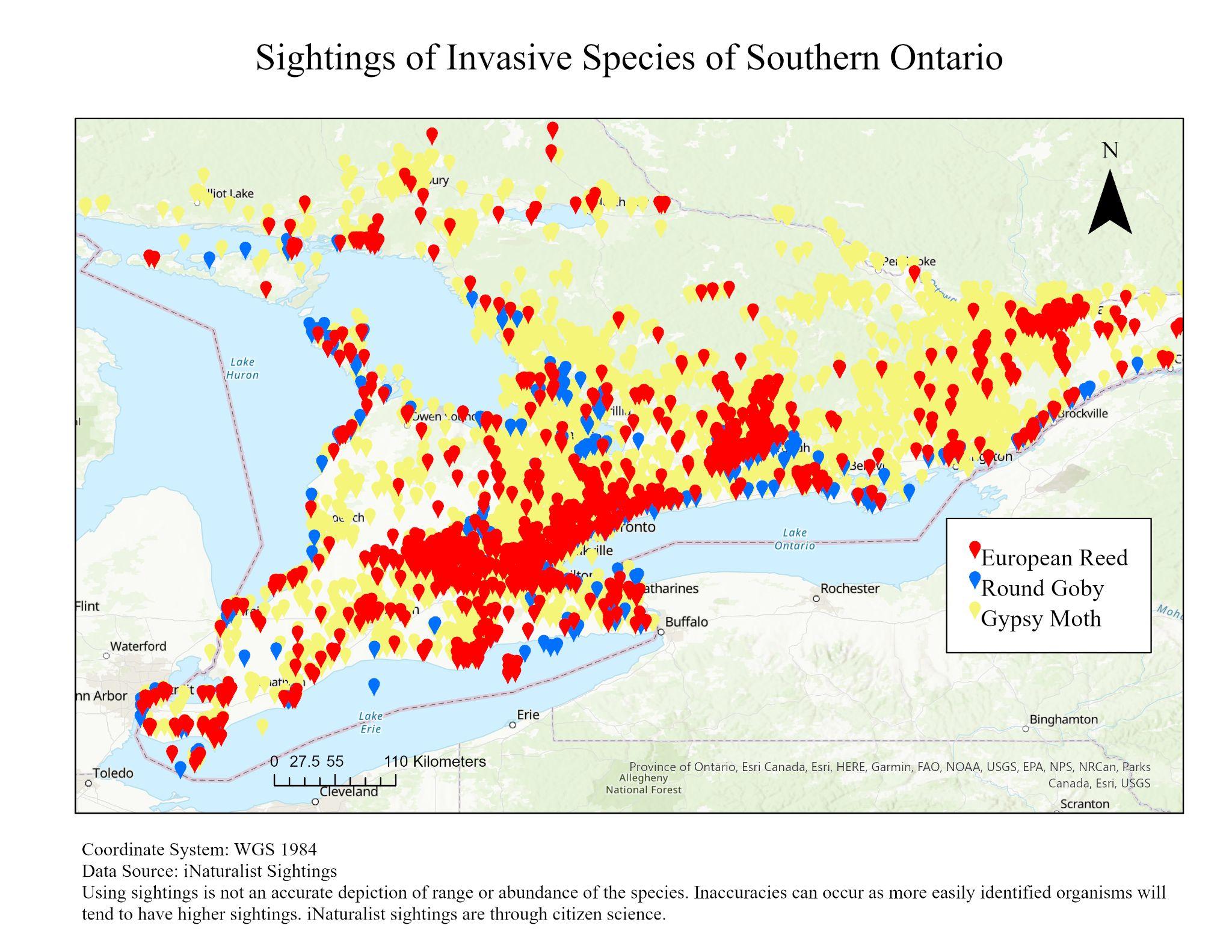 [Speaker Notes: https://uwaterloo.maps.arcgis.com/apps/mapviewer/index.html?layers=26c9355527d5480dae7adbad410f9c74]
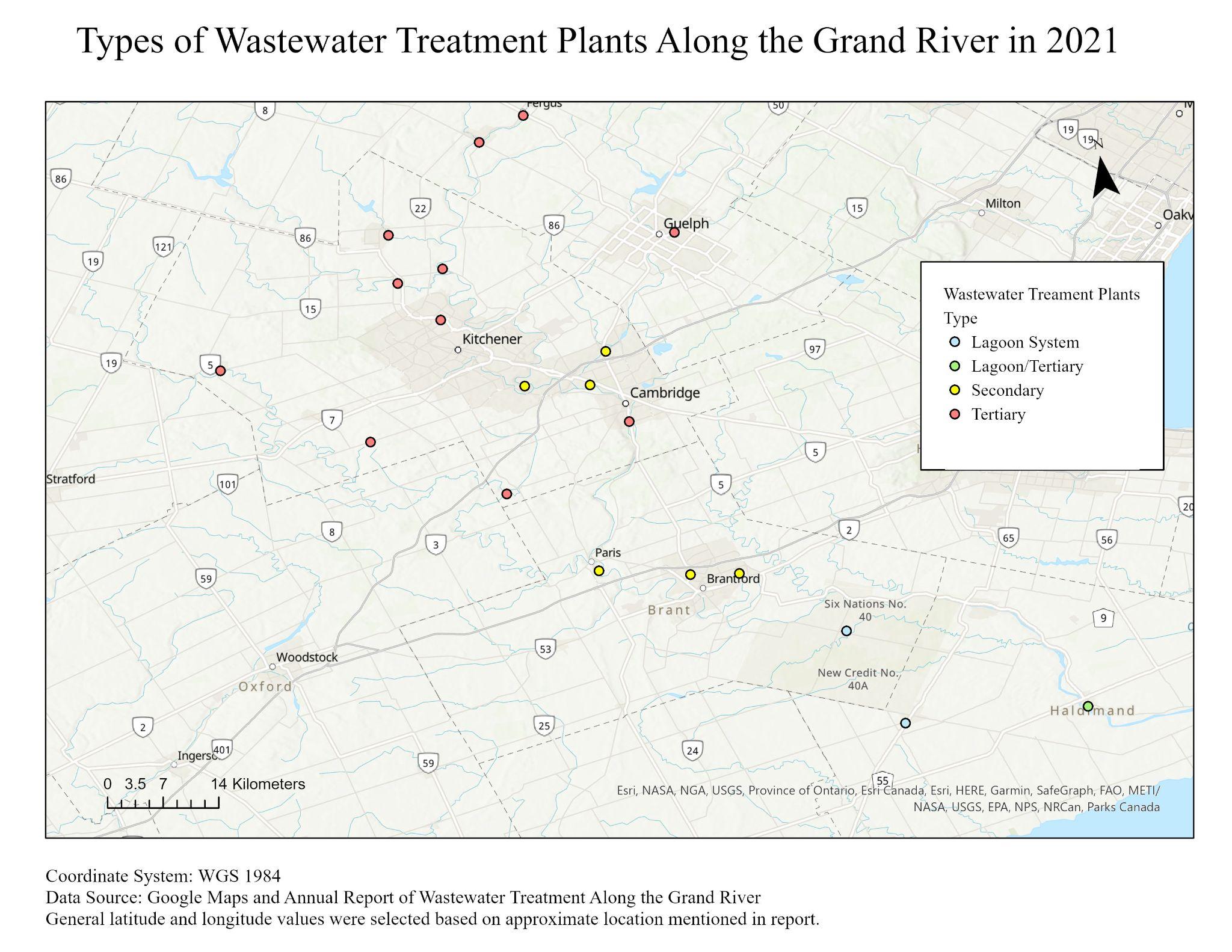 Looking Ahead
We hope to expand UW’s collaboration with Terrastories 
As a group, we hope to continue as well
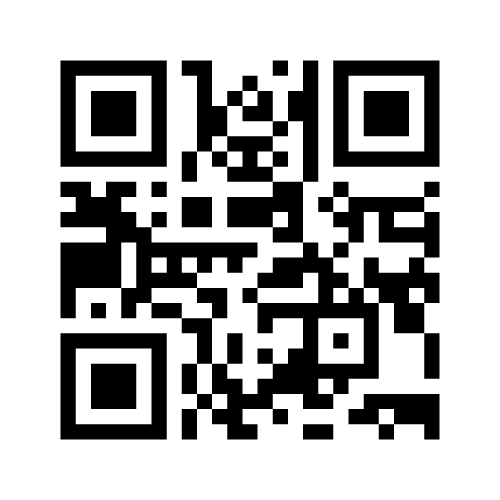 Interactive: Mentimeter
What does the Grand River mean to you?
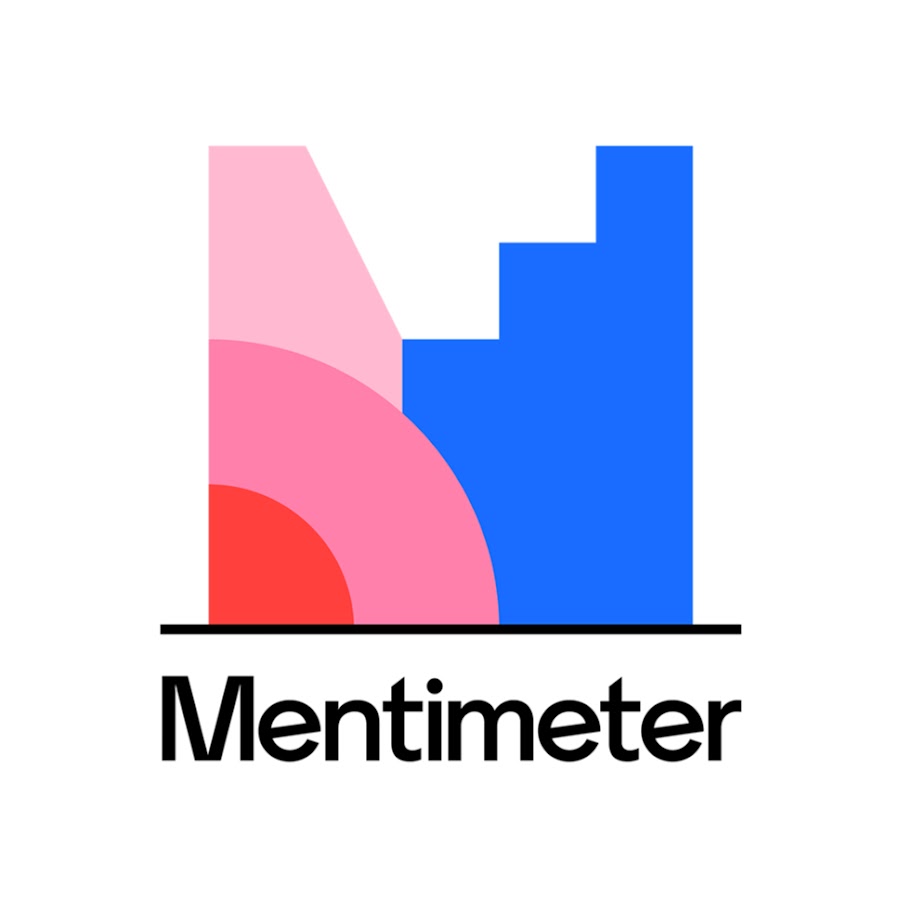 End of slideshow
Thanks for watching!